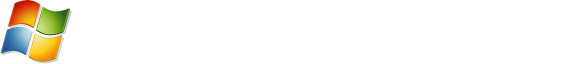 Windows 7 エンタープライズショートデモ
BranchCache
ブランチ オフィスのパフォーマンス改善
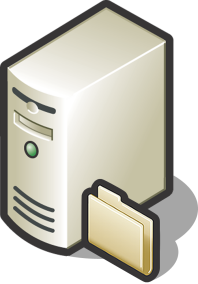 ファイルアクセス
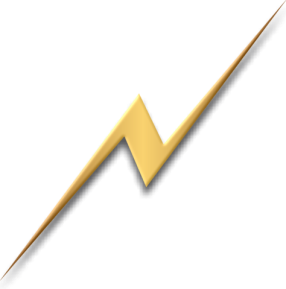 ファイルを開けない
ダウンロードに
時間がかかる
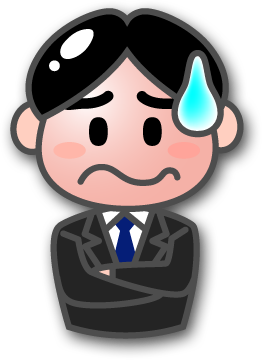 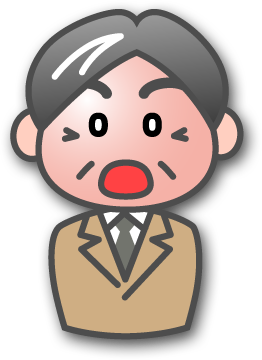 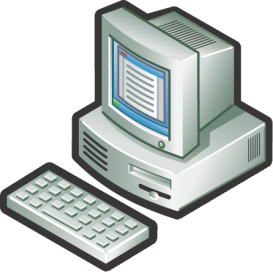 遠隔地からの業務ファイルへのアクセス
ユーザーに影響を与えない透過的なアクセス
拠点間の低帯域を経由した
アクセスを効率化
BranchCache
頻繁に使用されるファイルをローカル ネットワーク上にキャッシュ
Windows Server 2008 R2 とともに機能
BranchCache 専用サーバーも構築可能
ユーザーへは透過的に機能、同期を意識させない
WAN 帯域の利用率を低減
SMB 、HTTP コンテンツの両方をキャッシュ可能
簡単に設置し運用が可能
BranchCache 2 つのシナリオ
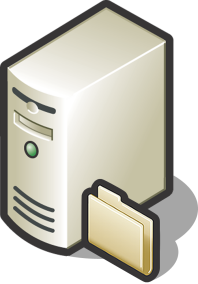 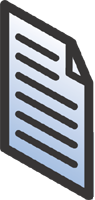 ブランチ オフィス
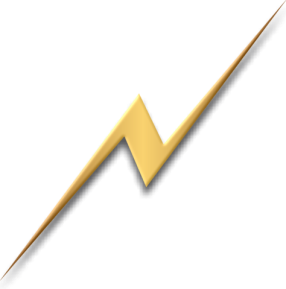 Windows
Server
2008 R2
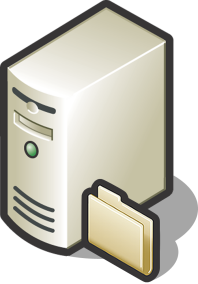 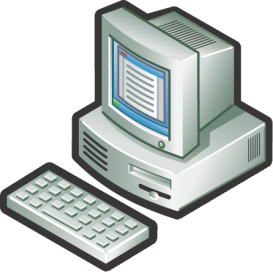 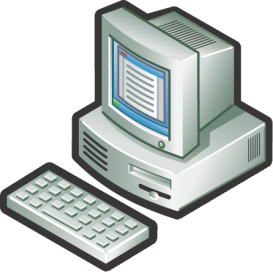 Windows
Server
2008 R2
Windows 7
Windows 7
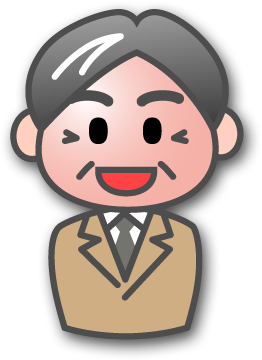 BranchCache 2 つのシナリオ
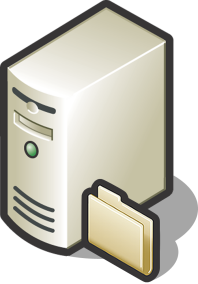 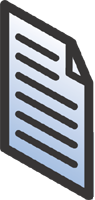 ブランチ オフィス
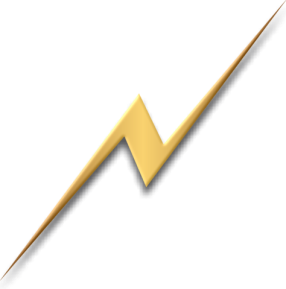 Windows
Server
2008 R2
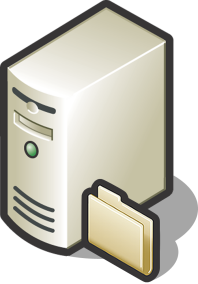 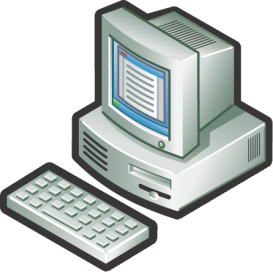 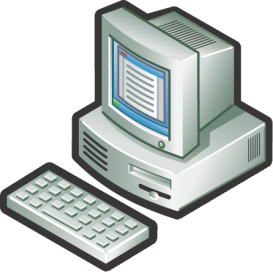 Windows
Server
2008 R2
Windows 7
Windows 7
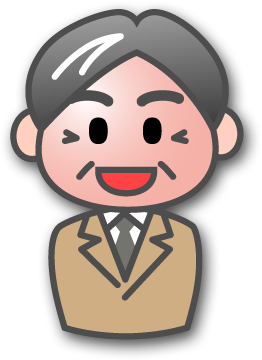 まとめ
共有されているファイルをクライアント上でキャッシュ
Windows Server 2008 R2 とともに機能
BranchCache 専用サーバーも構築可能
ユーザーへは透過的に機能、同期を意識させない
WAN 帯域の利用率を低減
簡単に設置し運用が可能
拠点間の低帯域を経由したアクセスを効率化
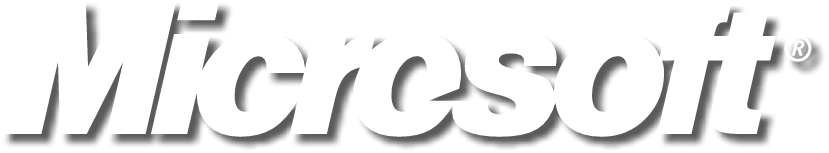